Connecting with Millennials and Gen Z
PART 1
Steve Case
Stewardship Advisory
NAD Ministries Convention
January 8, 2023
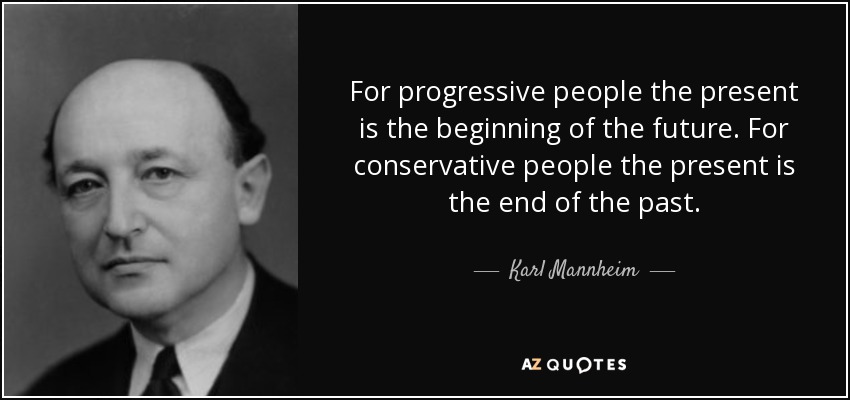 Generational theory rooted in 
Karl Mannheim’s 
The Problem of Generations
1928 German
1952 English
Generations as
FAMILY
Generations as
an AGE RANGE
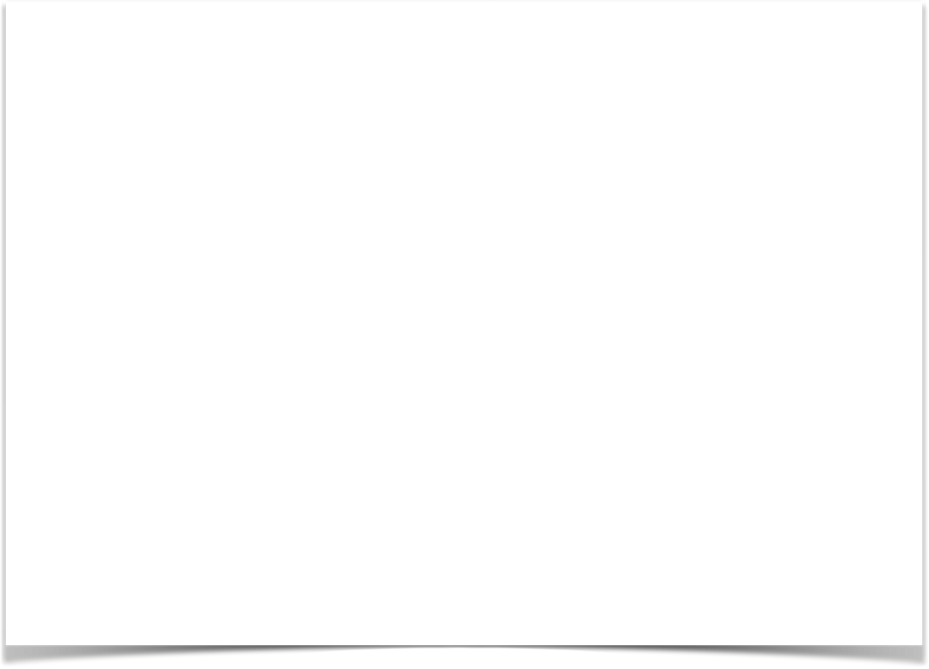 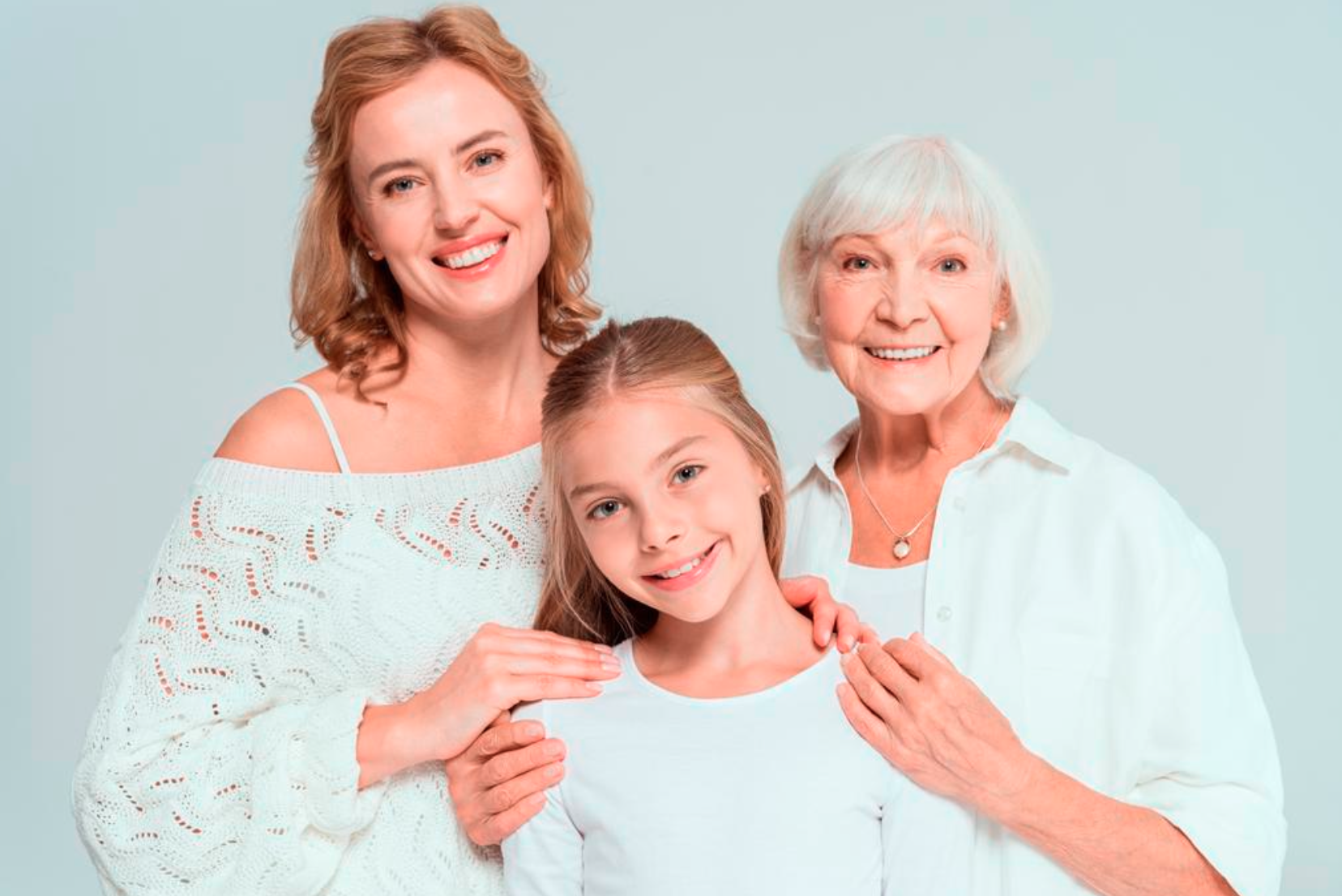 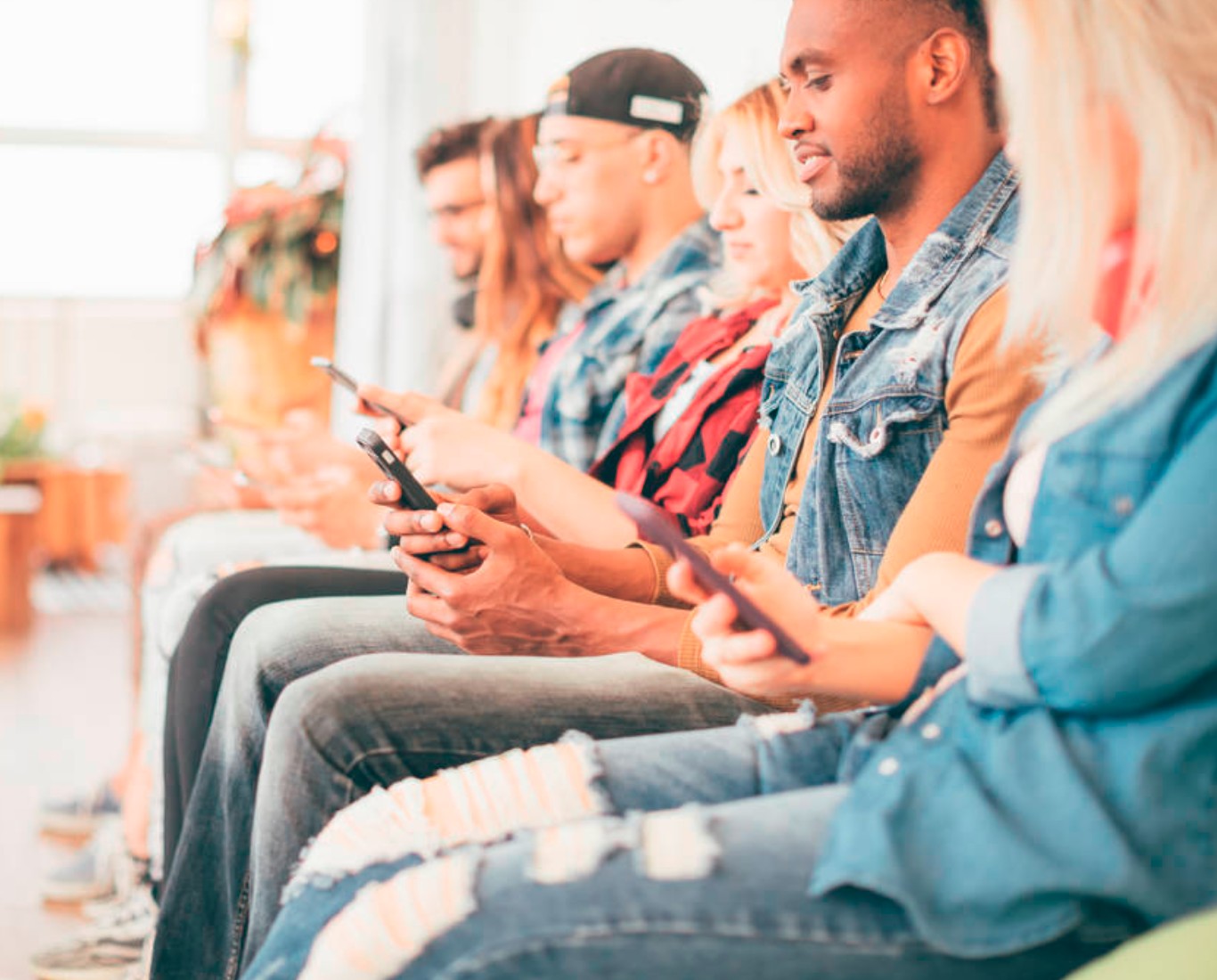 Generations as
FAMILY
Generations as
an AGE RANGE
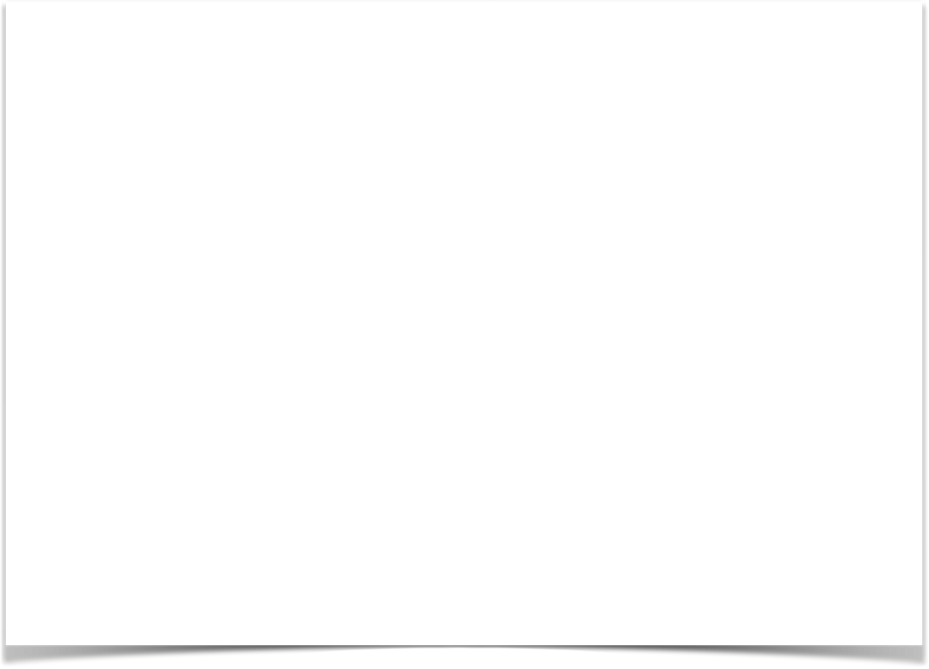 family,
blood line,
kinship
Age group,
coming of age,
shared together
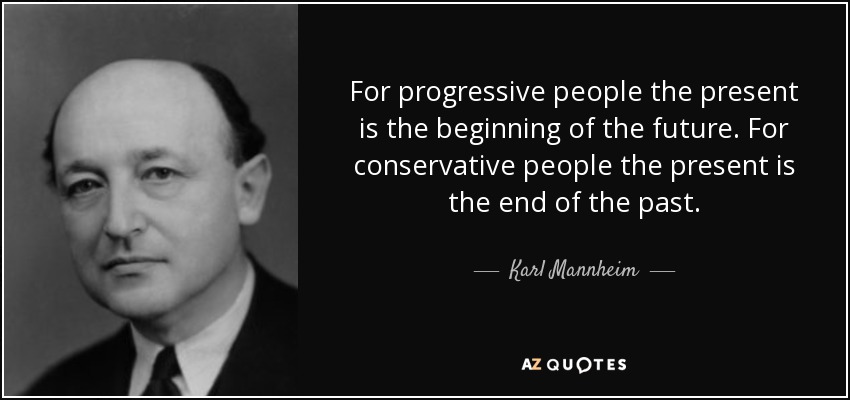 For progressive people
the present is the beginning of the future.
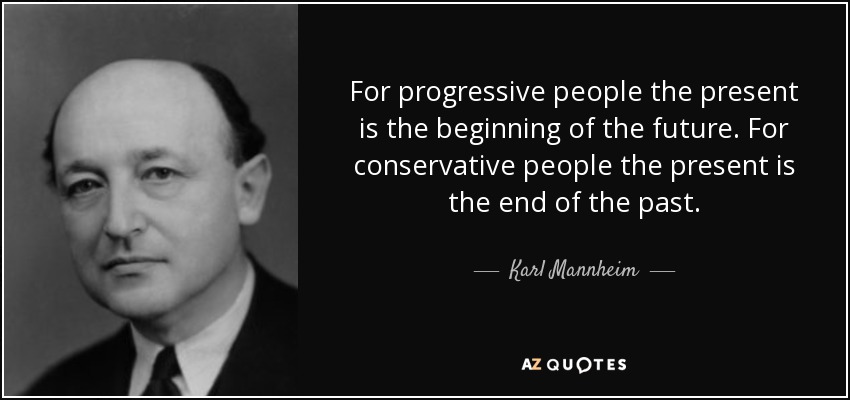 For progressive people
the present is the beginning of the future.

For conservative people 
the present is the end of the past.
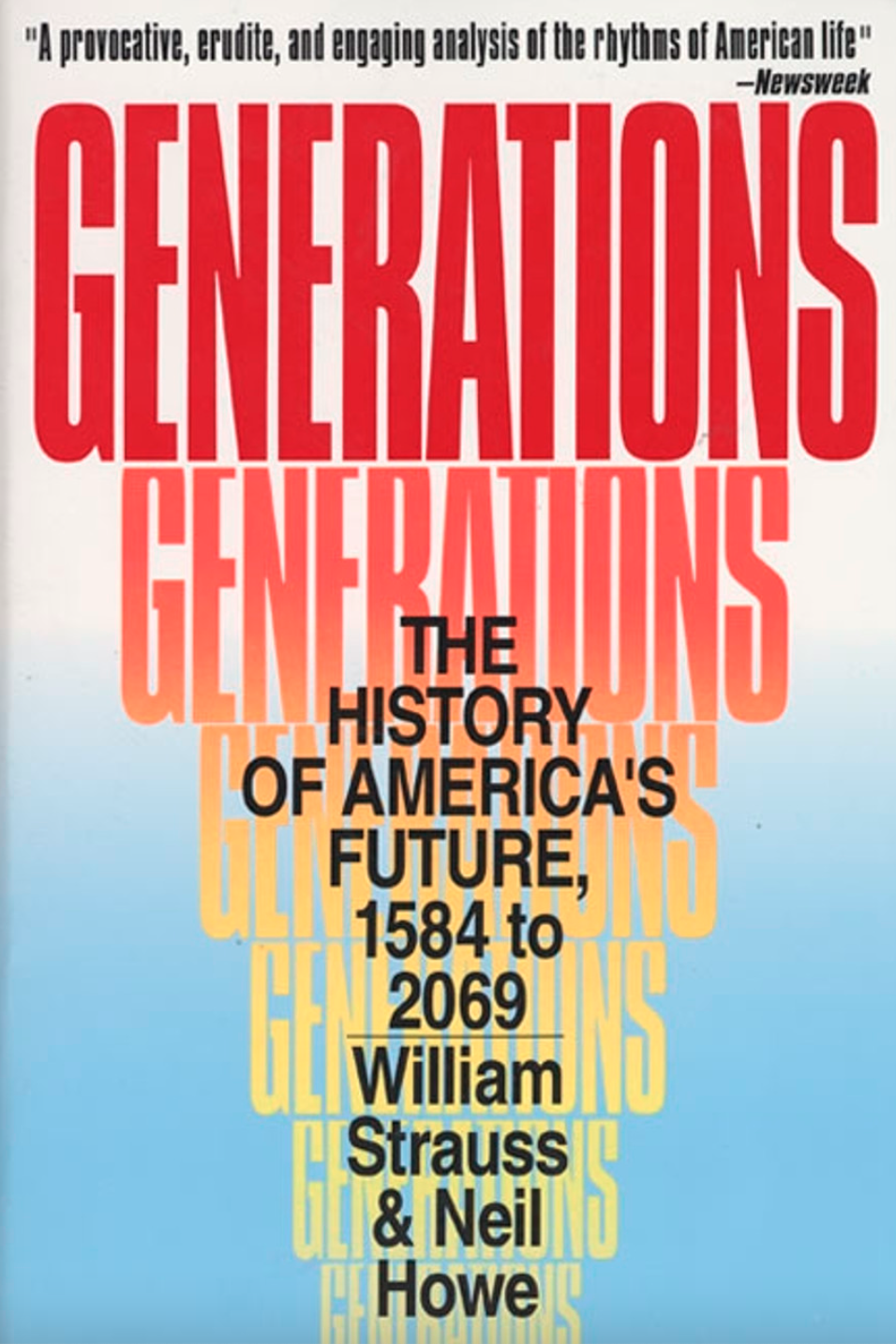 Strauss & Howe
1/1/1991
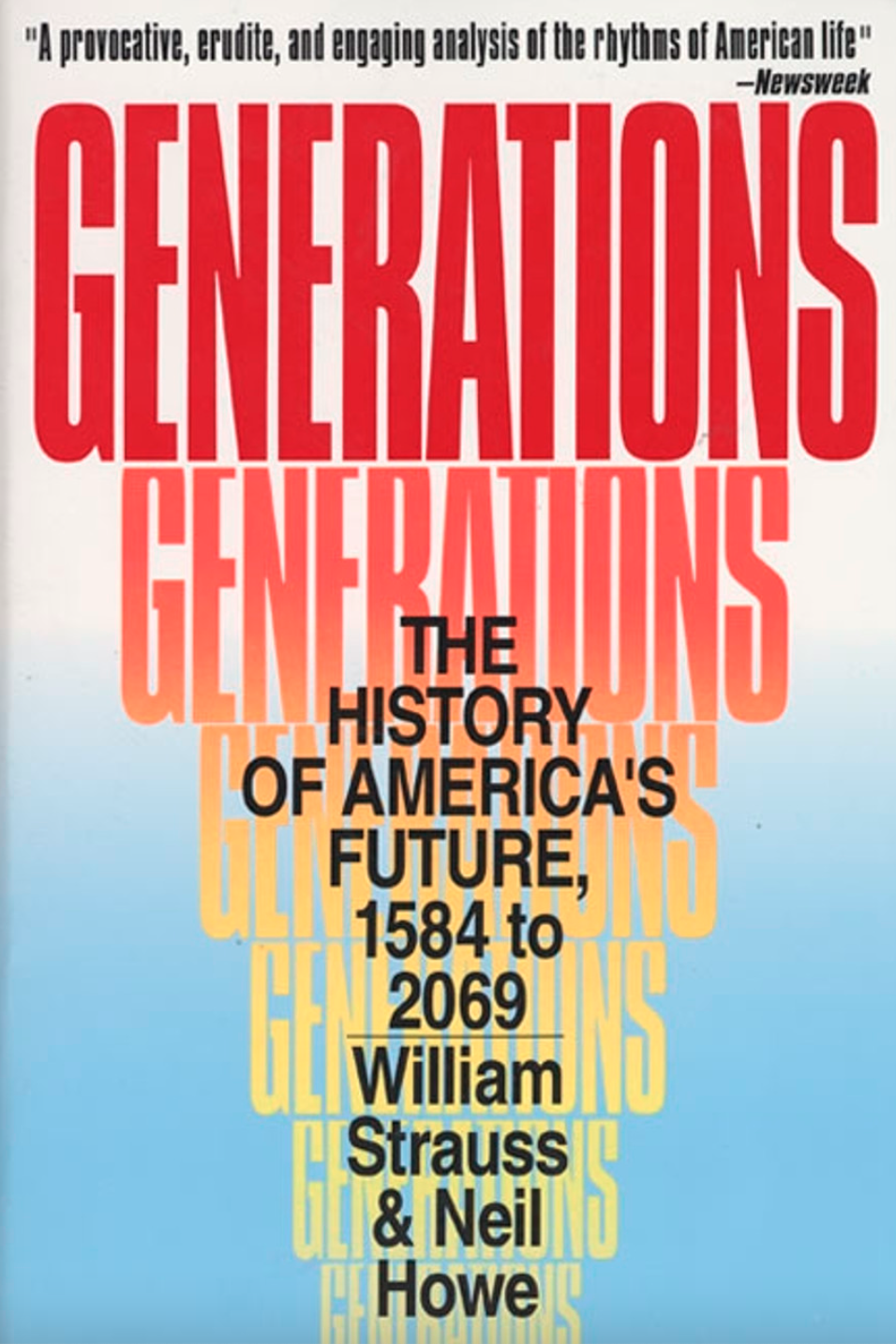 4-stage cycle of archetypes
20-25 years/generation
High/Hero–Community, Institutions
Awakening/Artist–Recapture the self
Unraveling/Prophet–  Institutions,  Individualism
Crisis/Nomad–Revolution, Rebuilding
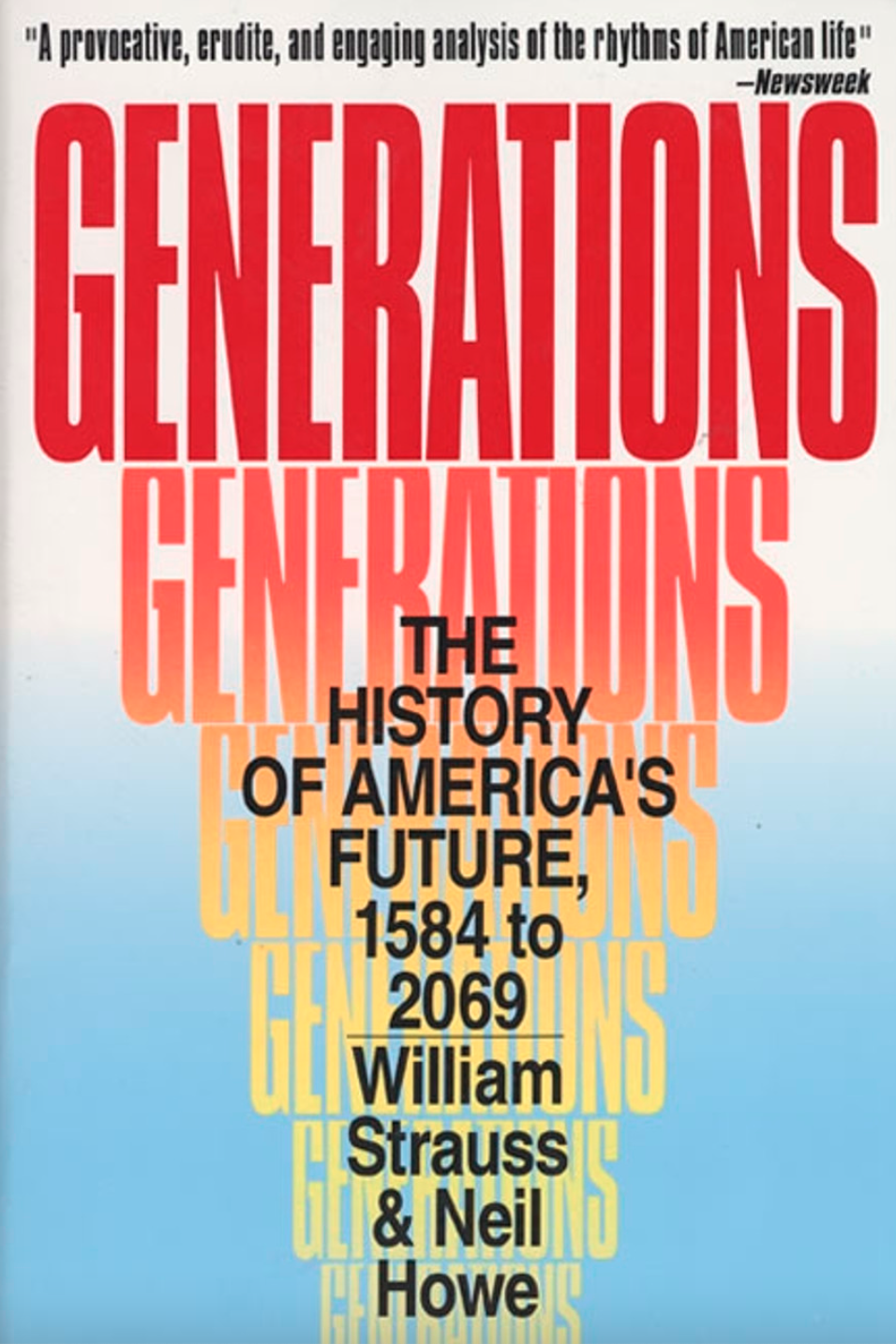 4-stage cycle of archetypes
20-25 years/cycle
High/Hero–Community, Institutions
Awakening/Artist–Recapture the self
Unraveling/Prophet–  Institutions,  Individualism
Crisis/Nomad–Revolution, Rebuilding
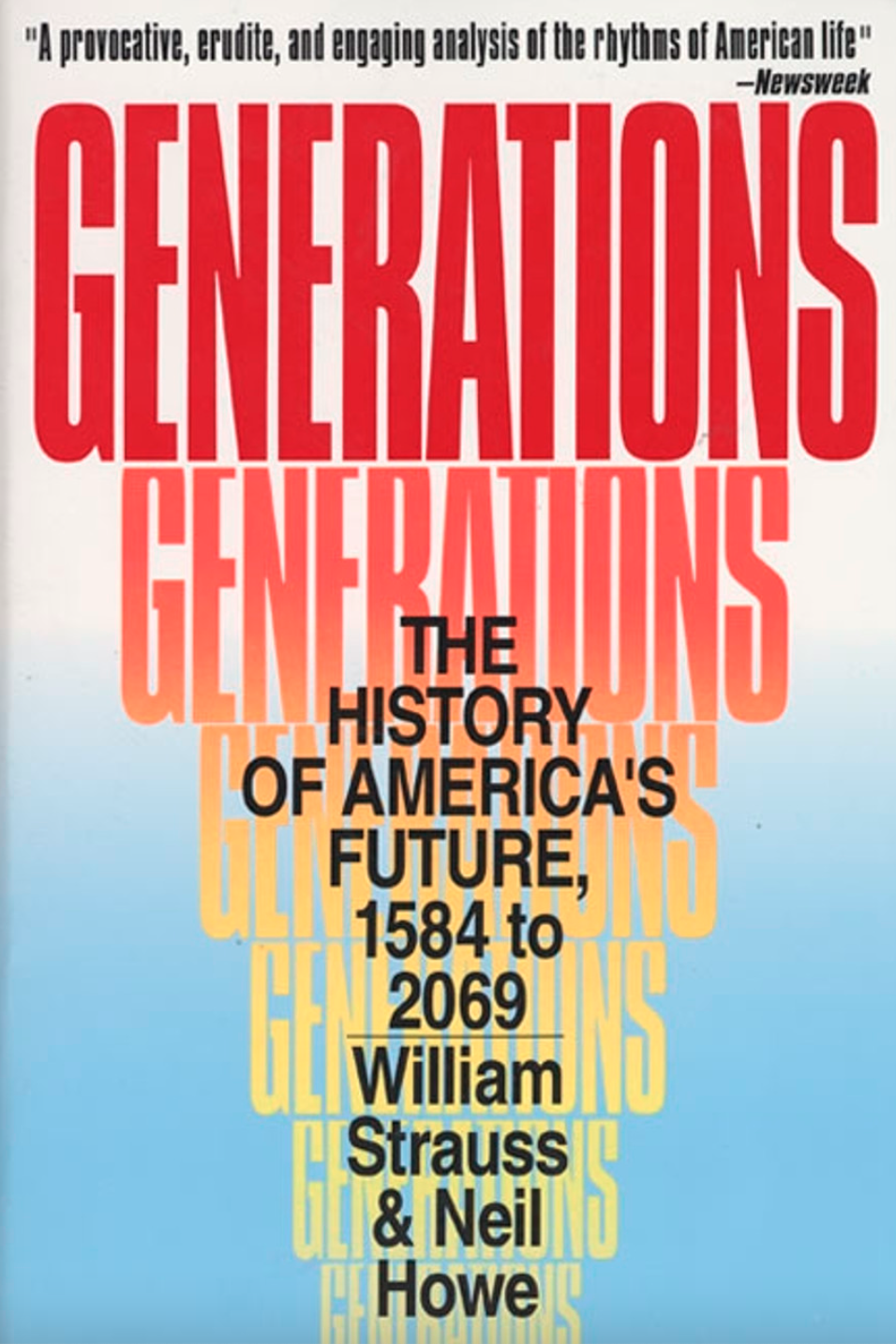 4-stage cycle of archetypes
20-25 years/cycle
High/Hero–Community, Institutions
Awakening/Artist–Recapture the self
Unraveling/Prophet–  Institutions,  Individualism
Crisis/Nomad–Revolution, Rebuilding
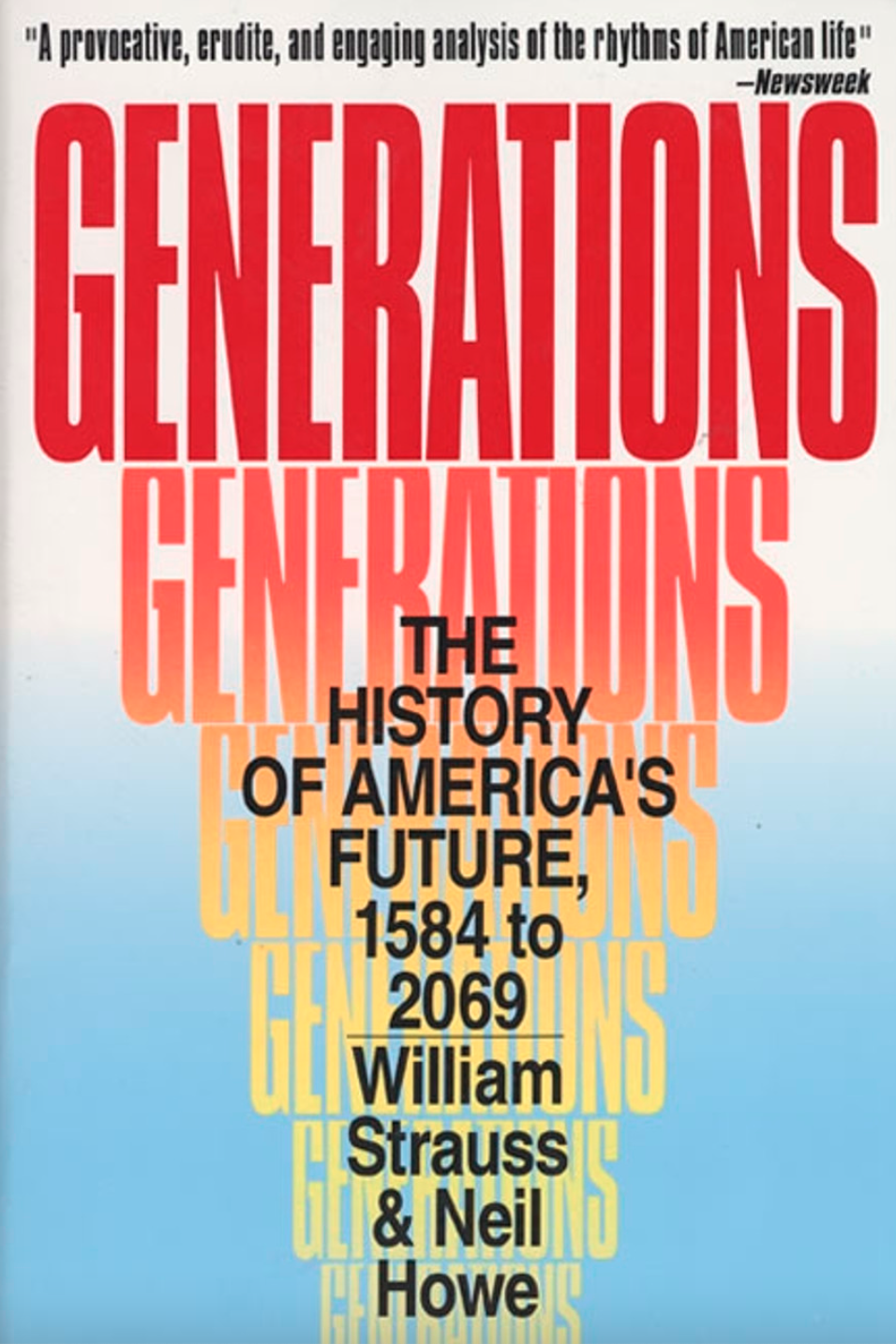 4-stage cycle of archetypes
20-25 years/cycle
High/Hero–Community, Institutions
Awakening/Artist–Recapture the self
Unraveling/Prophet–  Institutions,  Individualism
Crisis/Nomad–Revolution, Rebuilding
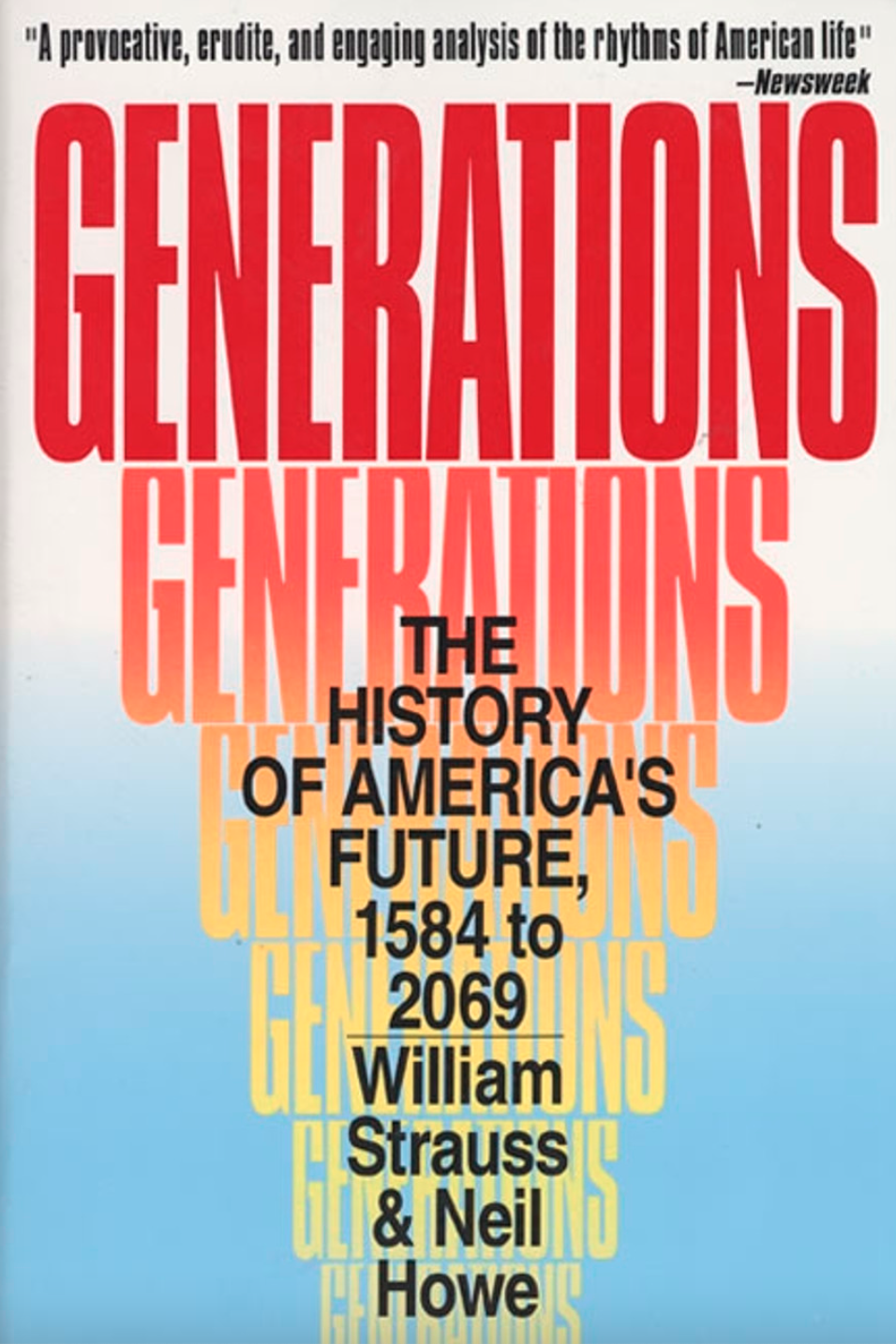 4-stage cycle of archetypes
20-25 years/cycle
High/Hero–Community, Institutions
Awakening/Artist–Recapture the self
Unraveling/Prophet–  Institutions,  Individualism
Crisis/Nomad–Revolution, Rebuilding
Dates of Birth for Each Generation
1901-1927
1928-1945
1946-1964
1965-1980
High/Hero–GI Generation
Awakening/Artist–Silent Generation
Unraveling/Prophet–Baby Boomers
Crisis/Nomad–Gen X (Baby Busters)
Dates of Birth for Each Generation
1901-1927
1928-1945
1946-1964
1965-1980
High/Hero–GI Generation
Awakening/Artist–Silent Generation
Unraveling/Prophet–Baby Boomers
Crisis/Nomad–Gen X (Baby Busters)
Dates of Birth for Each Generation
1901-1927
1928-1945
1946-1964
1965-1980
High/Hero–GI Generation
Awakening/Artist–Silent Generation
Unraveling/Prophet–Baby Boomers
Crisis/Nomad–Gen X (Baby Busters)
Dates of Birth for Each Generation
1901-1927
1928-1945
1946-1964
1965-1980
High/Hero–GI Generation
Awakening/Artist–Silent Generation
Unraveling/Prophet–Baby Boomers
Crisis/Nomad–Gen X (Baby Busters)
Dates of Birth for Each Generation
1901-1927
1928-1945
1946-1964
1965-1980
High/Hero–GI Generation
Awakening/Artist–Silent Generation
Unraveling/Prophet–Baby Boomers
Crisis/Nomad–Gen X (Baby Busters)
Dates of Birth for Each Generation
1981-1996
High/Hero–Millennials (Gen Y)
1928-1945
1946-1964
1965-1980
Awakening/Artist–Silent Generation
Unraveling/Prophet–Baby Boomers
Crisis/Nomad–Gen X (Baby Busters)
Dates of Birth for Each Generation
1981-1996
High/Hero–Millennials (Gen Y)
Awakening/Artist–Gen Z
1997-2012
1946-1964
1965-1980
Unraveling/Prophet–Baby Boomers
Crisis/Nomad–Gen X (Baby Busters)
Dates of Birth for Each Generation
1981-1996
1997-2012
1946-1964
1965-1980
High/Hero–Millennials (Gen Y)
Awakening/Artist–Gen Z
Unraveling/Prophet–Baby Boomers
Crisis/Nomad–Gen X (Baby Busters)
Numbers Matter!
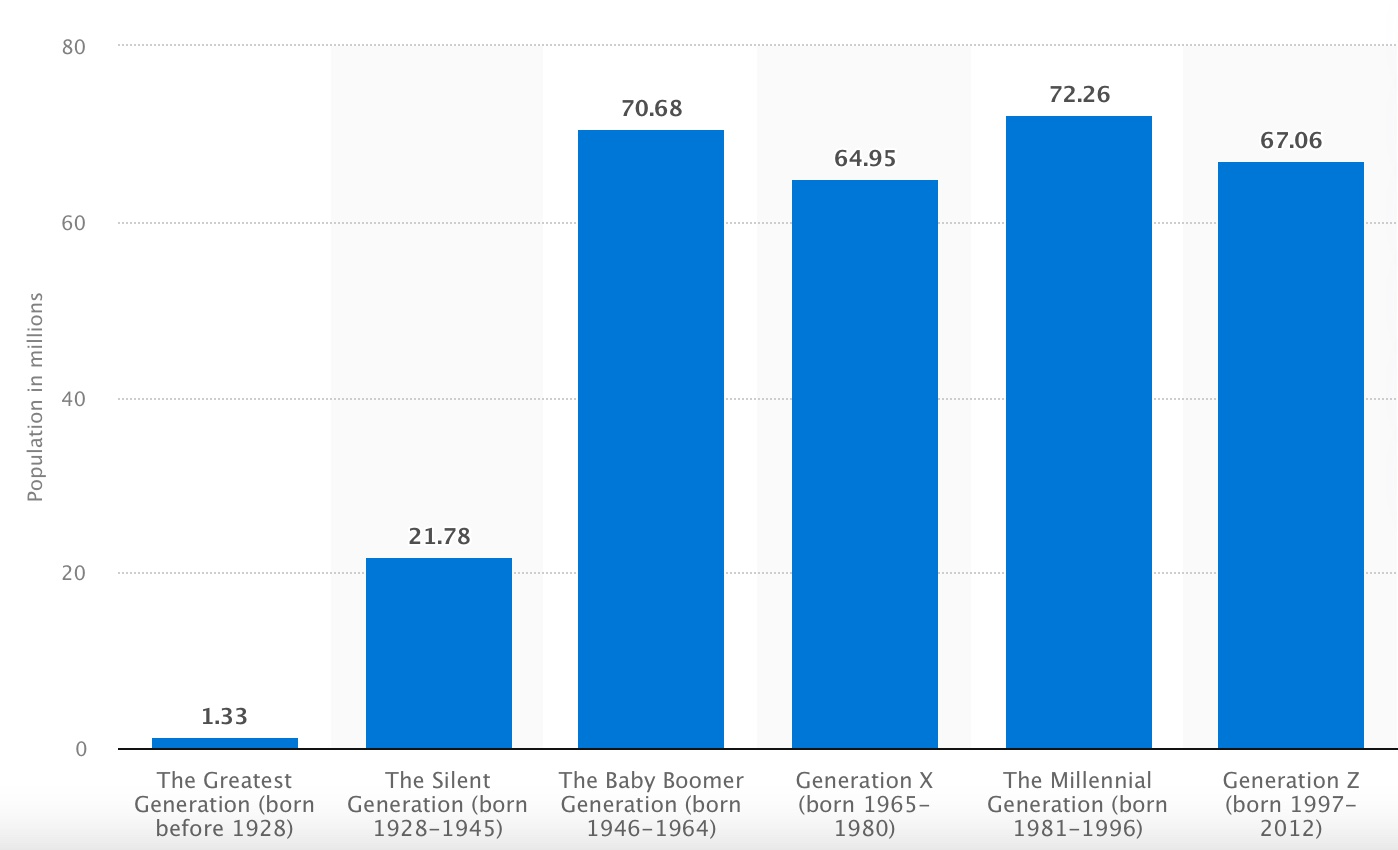 Statista
2020 U.S.
GI
Sil.
BB
X
Mil.
Z
Please get up from your chair and meet me 
in the middle of the room
1. Put one hand above your head.
2. Choose how many fingers to extend (0-5).
3. Get with 2 more people; add your fingers to equal an EVEN number.
4. Sit together as a group of 3 
anywhere in this room.
Groups of 3
Characteristics of Millennials
Characteristics of Millennials
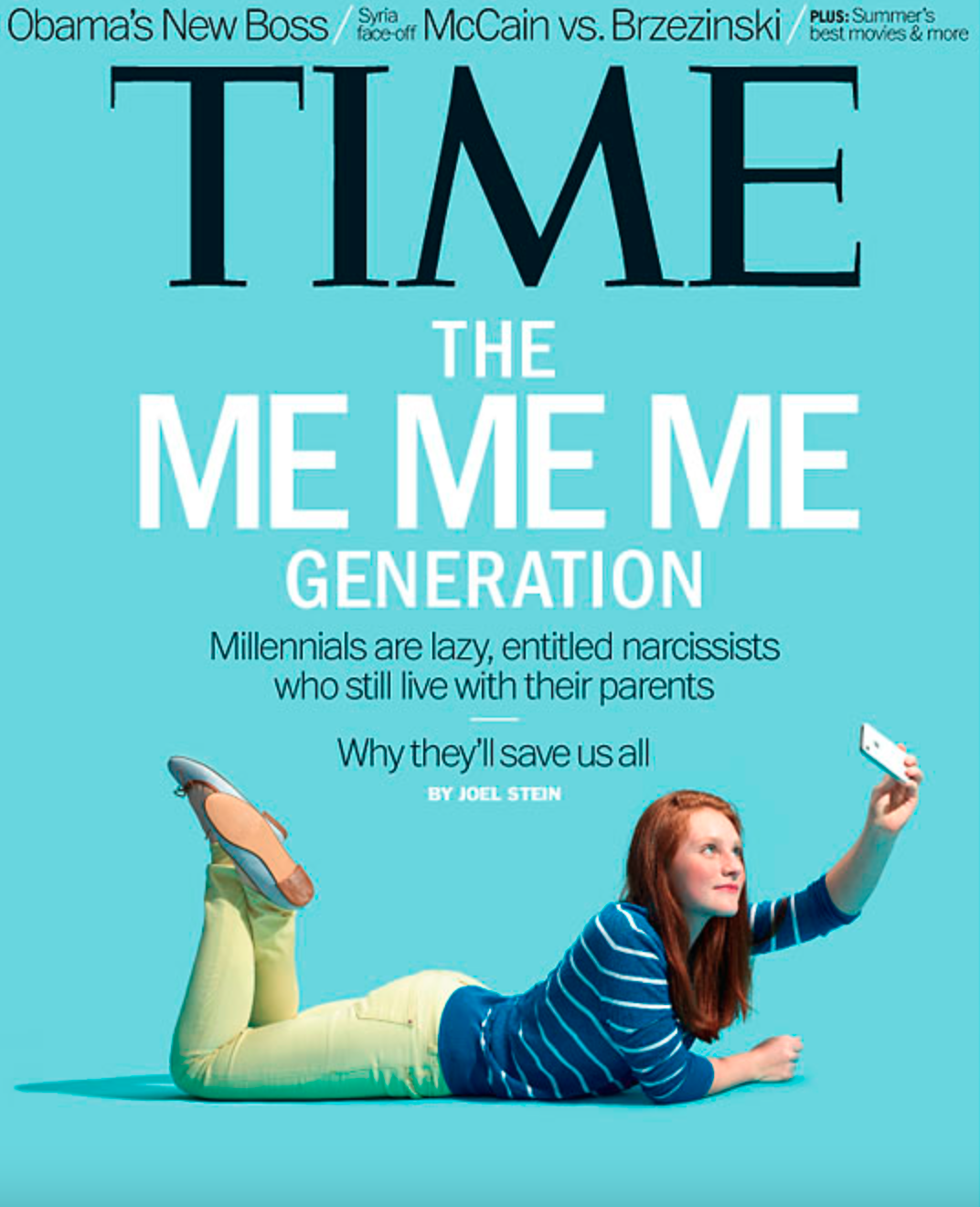 May 20, 2013
Characteristics of Millennials
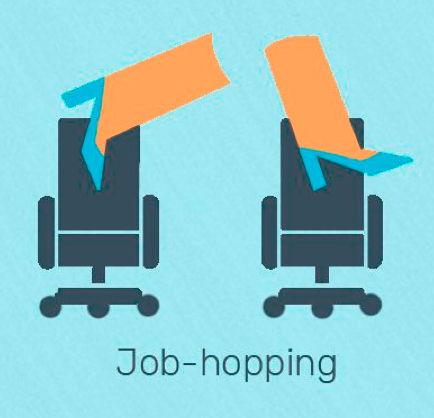 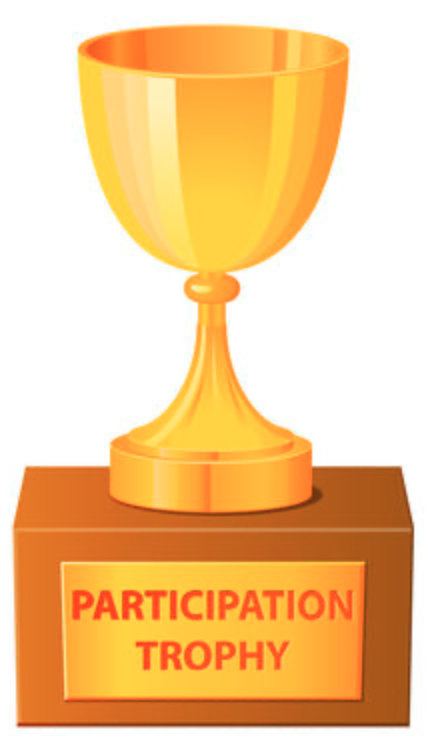 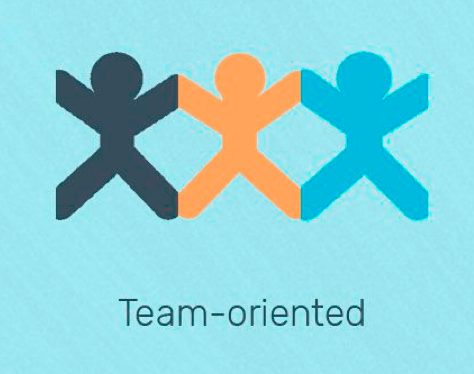 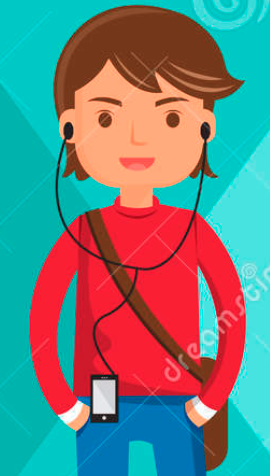 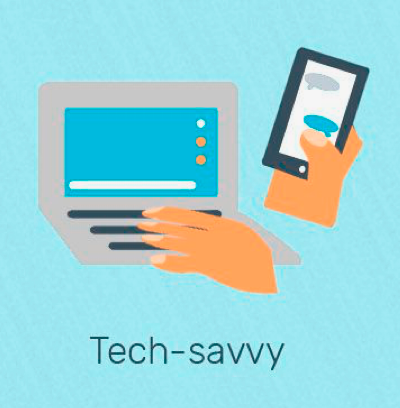 Characteristics of Millennials
A New Ministry for Millennials
YouTube link for “Millennial International”

https://www.youtube.com/watch?v=RGvrmltfMrA
A New Ministry for Millennials
What is your response?
Critique of Generational Theory
Cherry-picking examples
Primarily for niche marketing
U.S.–centric, white
What makes a “generation”?
The Next Generation
The Next Generation
Don’t let anyone look down on you because you are young, but set an example for the believers in speech, in conduct, in love, in faith, and in purity.

                            1 Timothy 4:12 (NIV)
1888 Generational Dynamic
1888 Generational Dynamic
A. T.
Jones
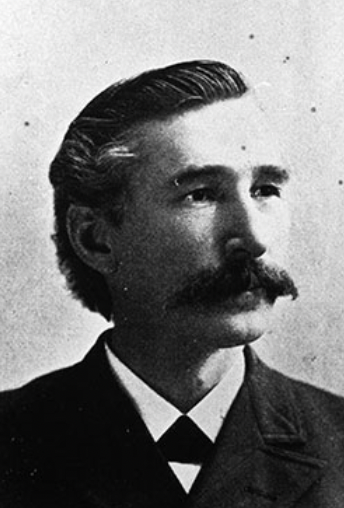 Uriah
Smith
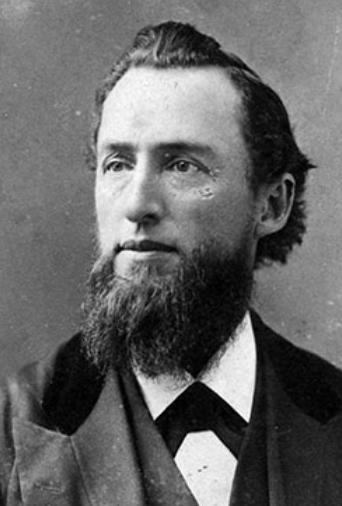 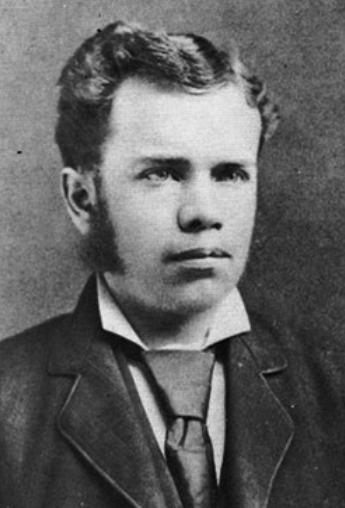 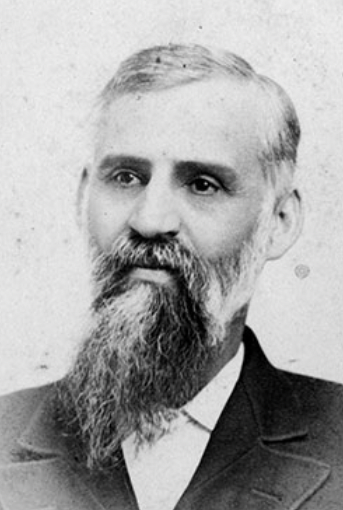 E. J.
Waggoner
George
Butler
1888 Generational Dynamic
Uriah Smith
George Butler
Conf. Presidents
Back East
50-somethings
1888 Generational Dynamic
A. T. Johns
E. J. Waggoner
College Professors
Out West
30-somethings
Uriah Smith
George Butler
Conf. Presidents
Back East
50-somethings
1888 Generational Dynamic
Galatians 3 “law”
ceremonial & moral
Signs of the Times
10 horns of Dan 7 include the Alemanni
Galatians 3 “law"
ceremonial only
Review & Herald
10 horns of Dan 7
include the Huns
1888 Generational Dynamic
Righteousness by Faith presented by Waggoner and Jones; endorsed by EGW
1888 Generational Dynamic
Righteousness by Faith presented by Waggoner and Jones; endorsed by EGW
Righteousness by Faith rejected by Uriah Smith and George Butler
1985 GC Session Dynamic
1985 GC Session Dynamic
NAD formed;
No longer the majority;
Other divisions could out-vote NAD
1985 GC Session Dynamic
Discovered political majority at the end of the session;
Test it at the next GC session
NAD formed;
No longer the majority;
Other divisions could out-vote NAD
1990 GC Session Dynamic
1990 GC Session Dynamic
NAD brought “Women’s Ordination” to the floor for a vote
1990 GC Session Dynamic
NAD brought “Women’s Ordination” to the floor for a vote
Africa and Latin American Divisions voted it down easily
Age and U.S. Political Leaders
Age and U.S. Political Leaders
President Biden: 80
Senator McConnell: 80
Senator Schumer: 72
Speaker McCarthy: 57
Nancy Pelosi: 82
Senate Average: 64
House Average: 58
Age and U.S. Political Leaders
President Biden: 80
Senator McConnell: 80
Senator Schumer: 72
Speaker McCarthy: 57
Nancy Pelosi: 82
Senate Average: 64
House Average: 58
What age are our church leaders at various levels of the organization? Why don’t they retire?
The Delay Until Adulthood
Becoming Adult WAS Linear
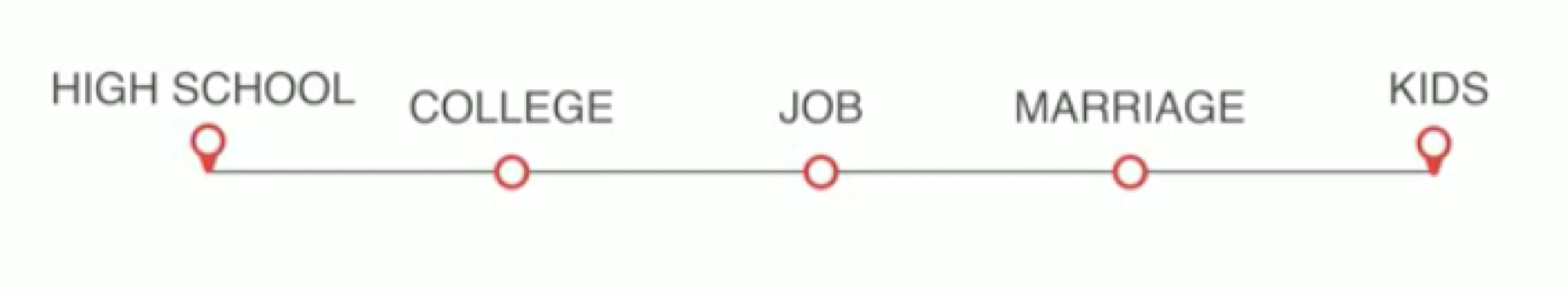 Becoming Adult is No Longer Linear
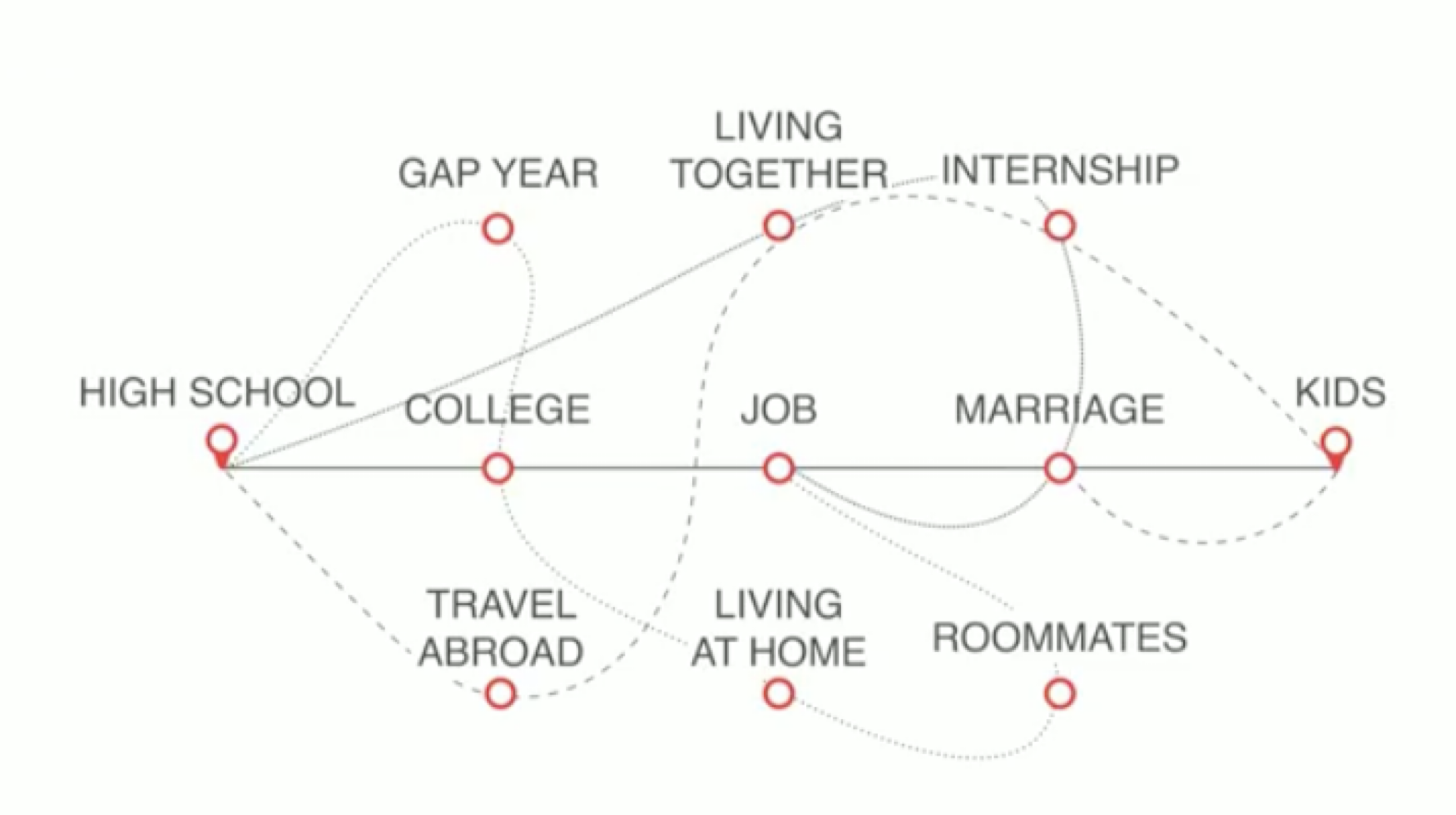 Not Just a Generational 
Thing
Not Just a Generational Thing
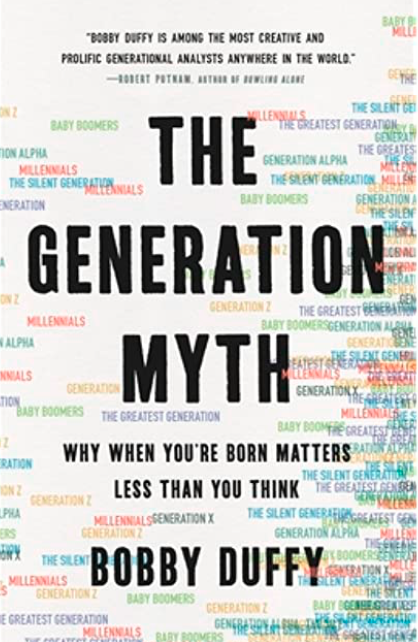 2021
We are affected by:
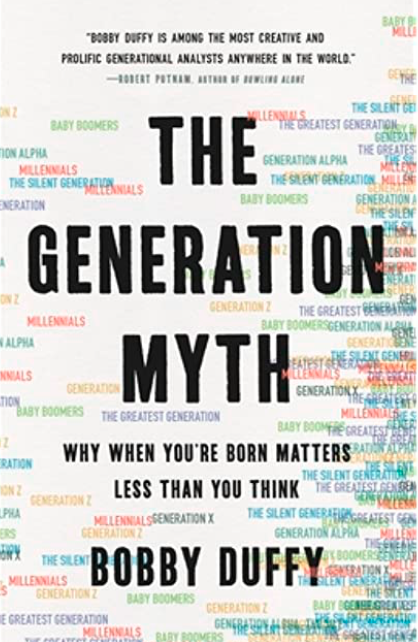 Period Effects (terrorism)
2.   Life-Cycle Effects (puberty)
3.   Cohort Effects (digital natives)
What to do with Millennials
What to do with Millennials
“For every complex problem there is a solution that is simple, neat, 
and wrong.”
H. L. Mencken  2012
What to do with Millennials
What to do with Millennials
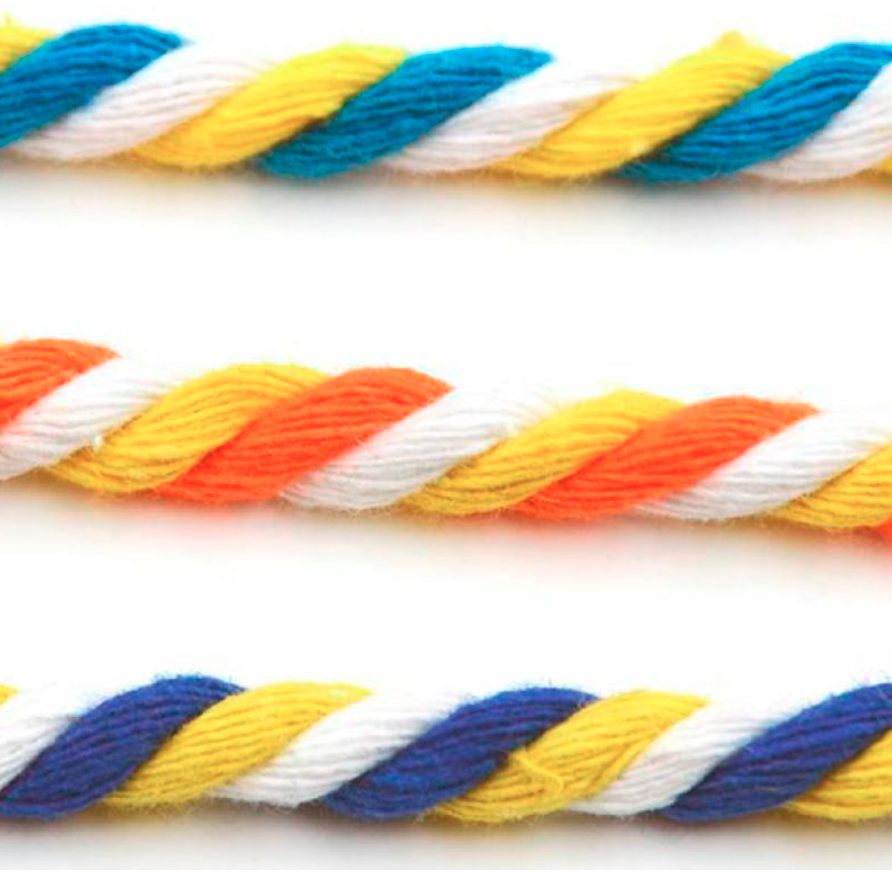 What to do with Millennials
View the 
“Millennial Generation”  as one strand of a rope; not as the whole rope
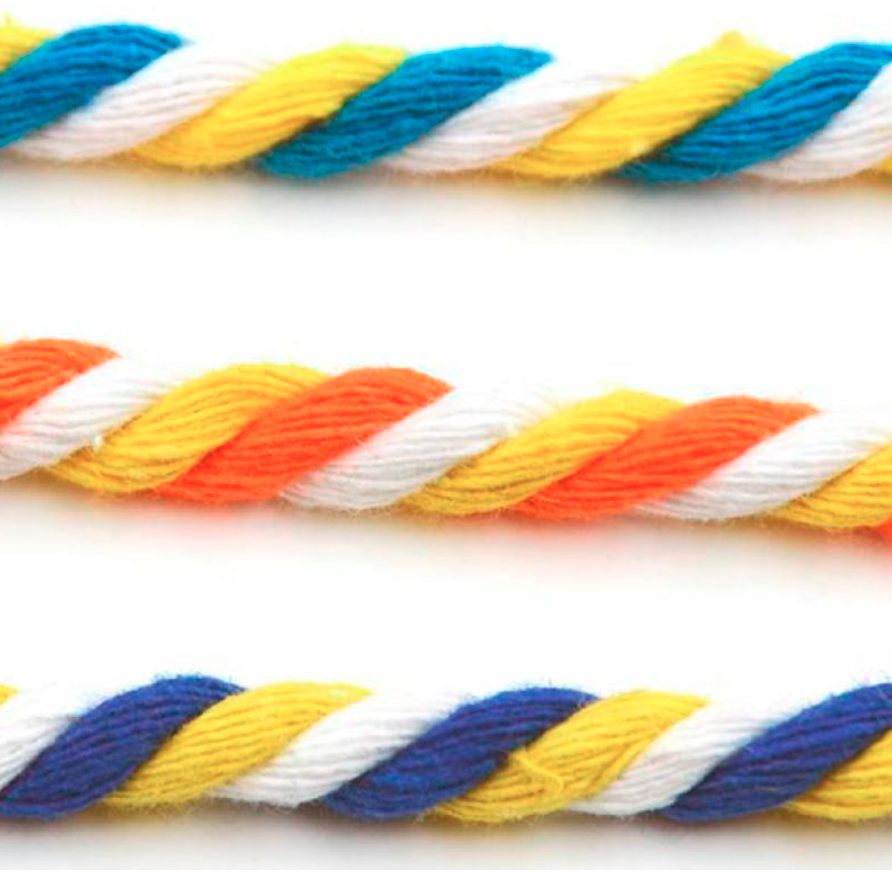 What to do with Millennials
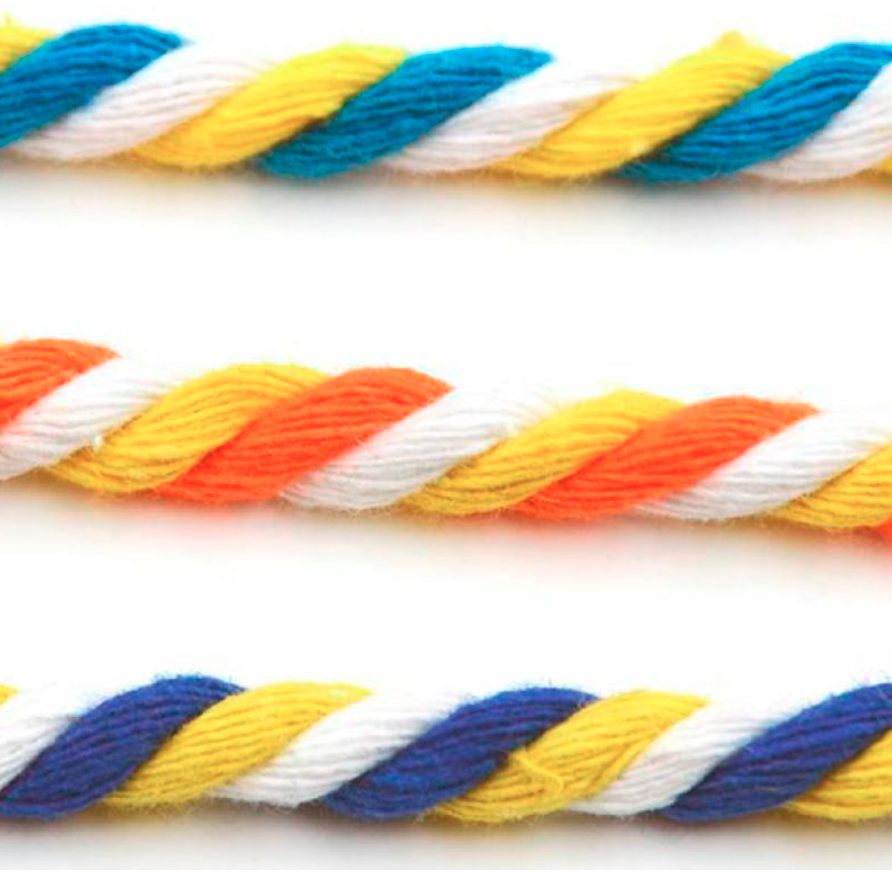 1. Generation
2. Stage of Development
3. Event & Culture change
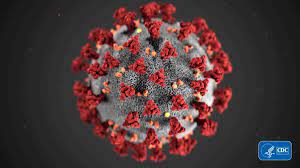 QUESTION
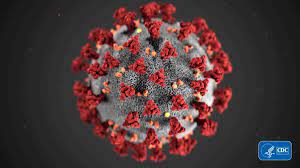 QUESTION
How was each generation affected by COVID-19?
TOMORROW AT 2:00 PM
TOMORROW AT 2:00 PM
Connecting with Millennials and Gen Z
PART 2
TOMORROW AT 2:00 PM
Connecting with Millennials and Gen Z
PART 2
What this has to do with the church, stewardship, and Adventism
Connecting with Millennials and Gen Z
PART 1
Steve Case
Stewardship Advisory
NAD Ministries Convention
January 8, 2023